SZKOŁA PODSTAWOWA NR 3                       IM. MIKOŁAJA KOPERNIKA                          WE WŁOCŁAWKU
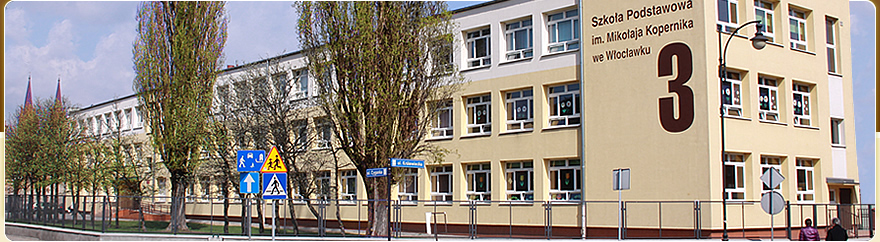 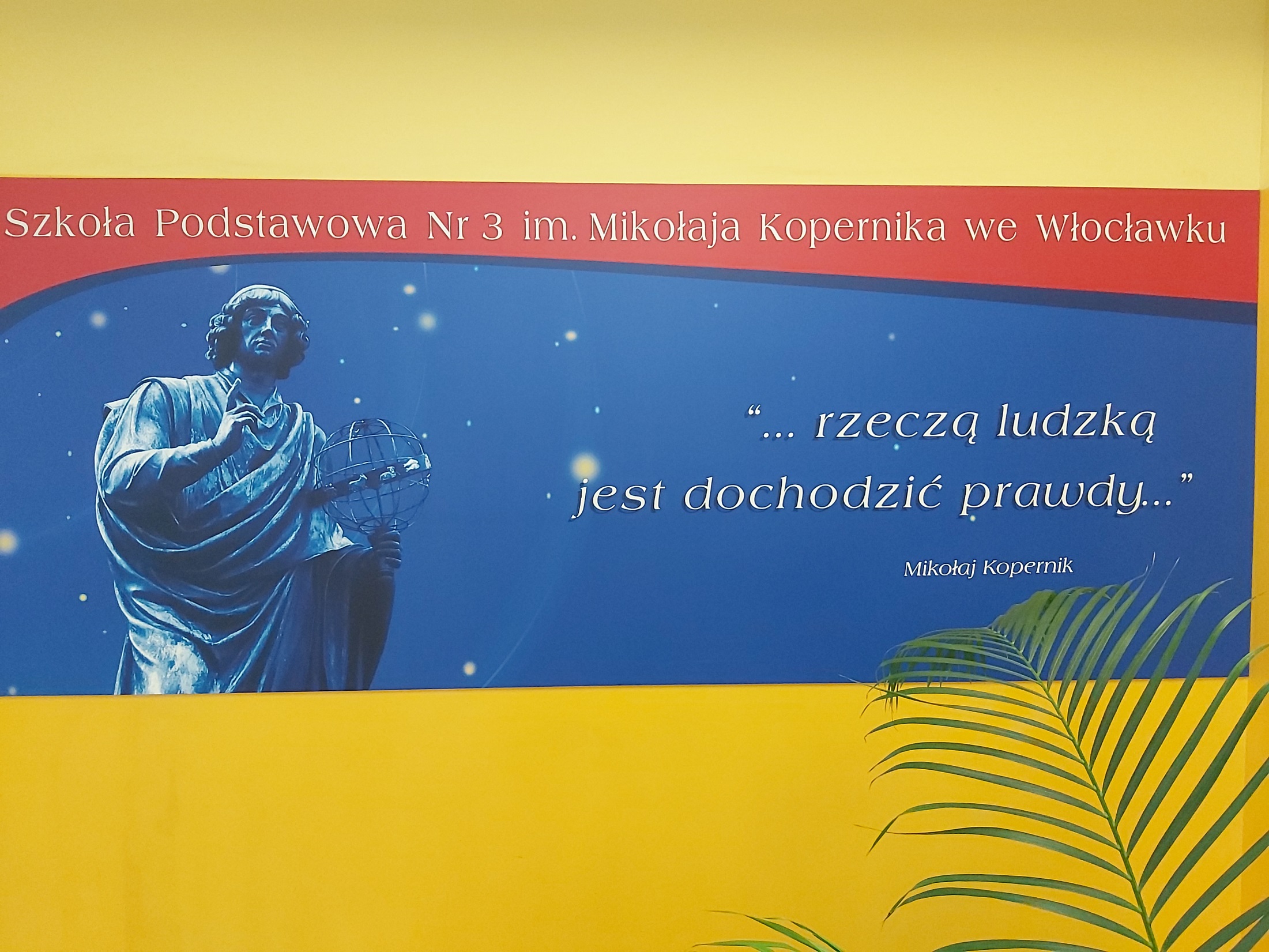 Od przedszkolaka do uczniaka wspólnie  uczymy się i bawimy
TEATR OCZAMI PRZEDSZKOLAKA
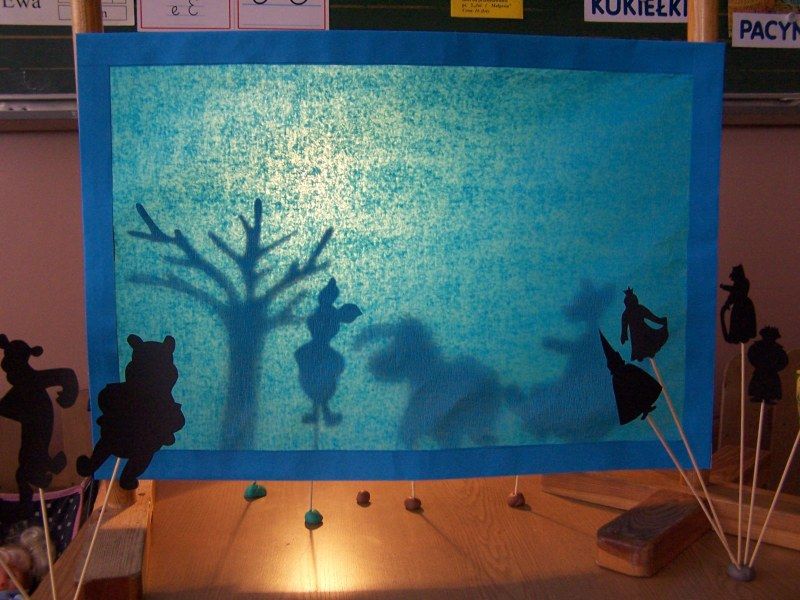 ŁĄCZYMY ZABAWĘ Z NAUKĄ
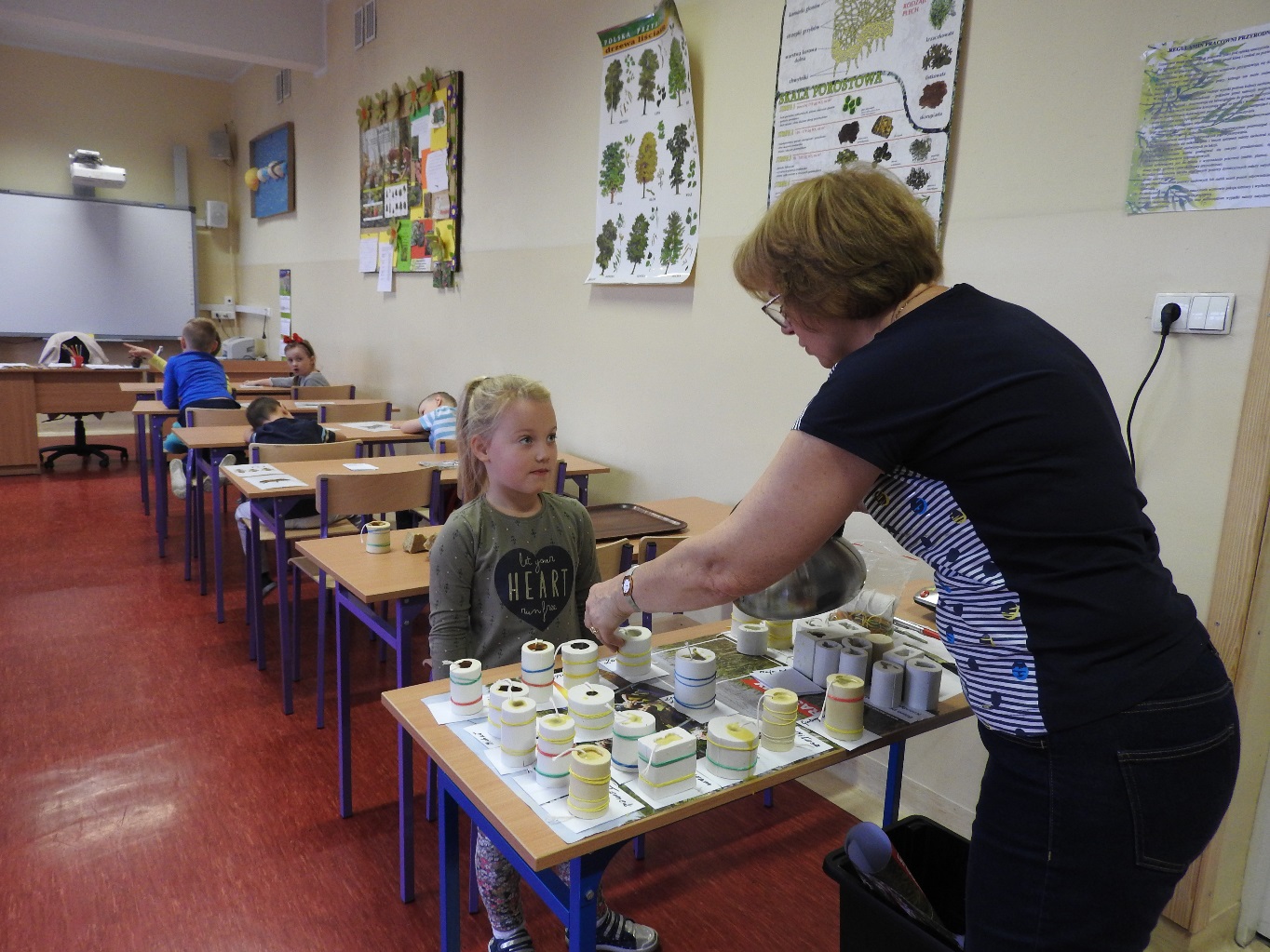 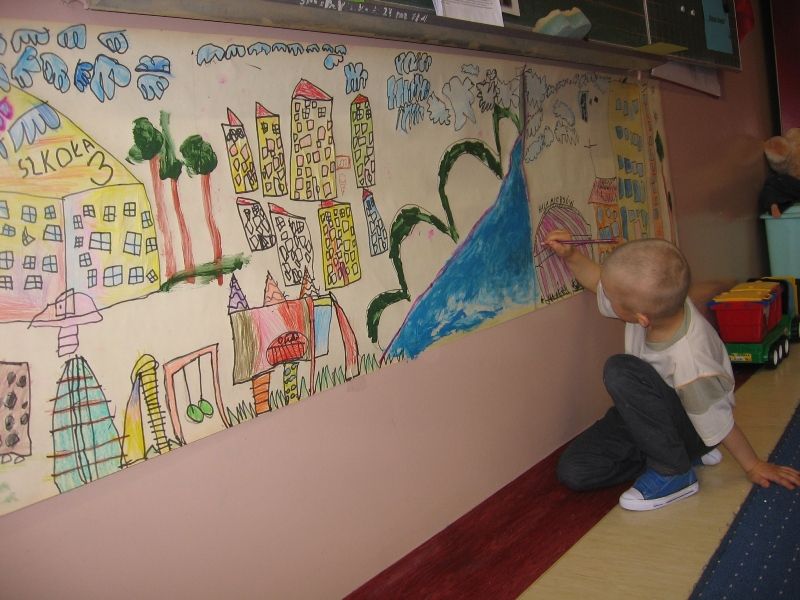 DZISIAJ MAMY KOSMICZNE ZAJĘCIA.Grupa przedszkolna poznaje kosmos.
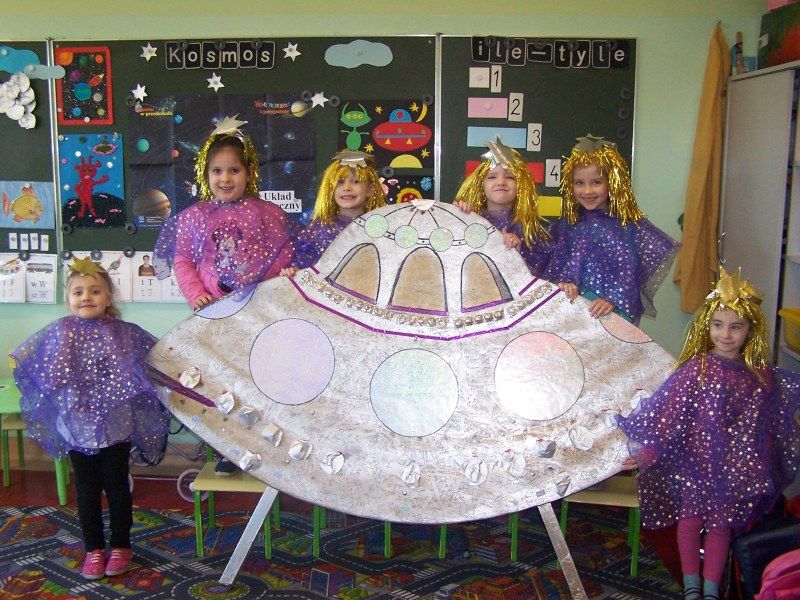 MY RÓWNIEŻ MAMY SWOJE ŚWIĘTA
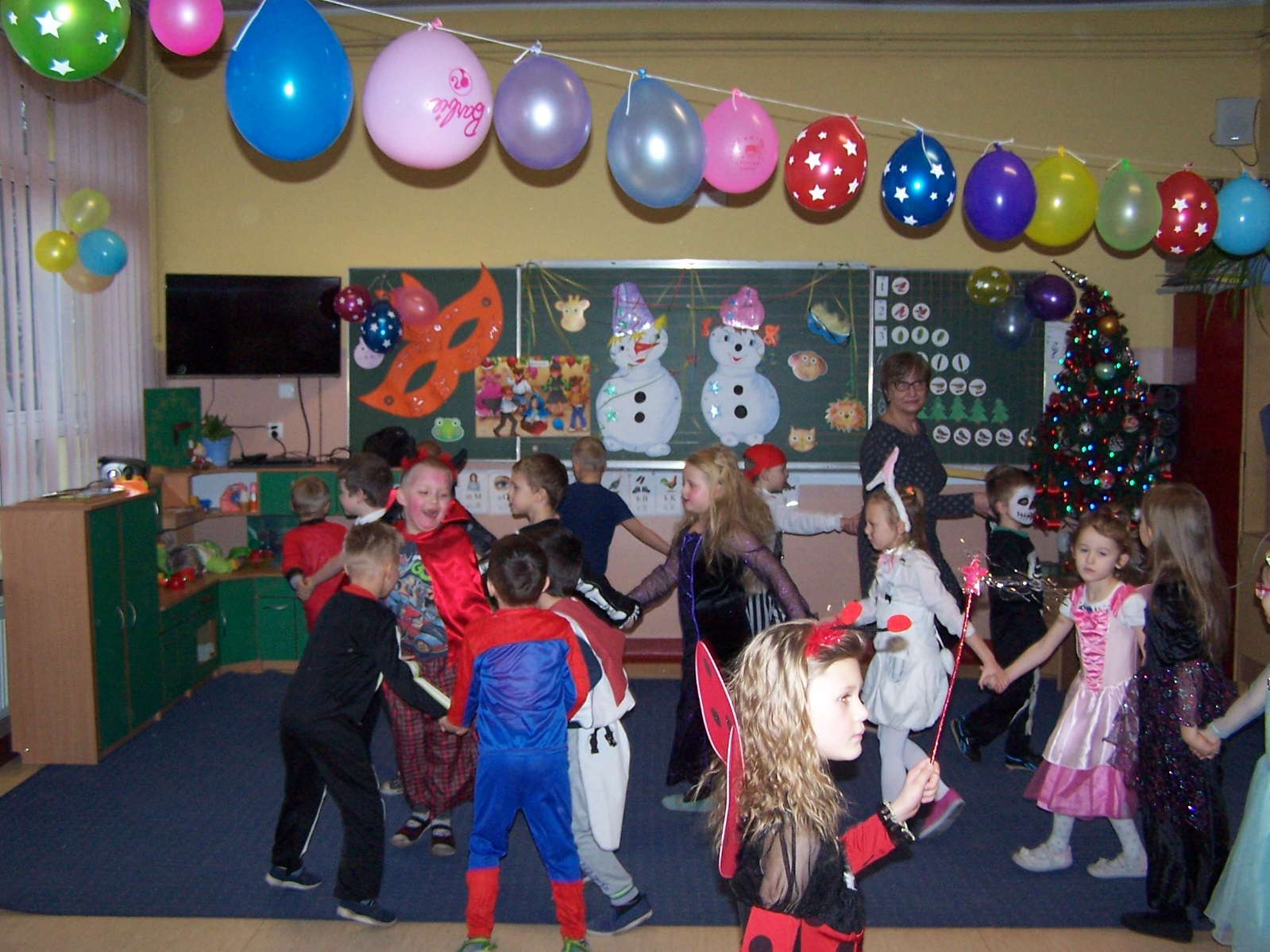 STARSI KOLEDZY PRZYGOTOWALI ZAJĘCIA DLA GRUPY PRZEDSZKOLNEJ
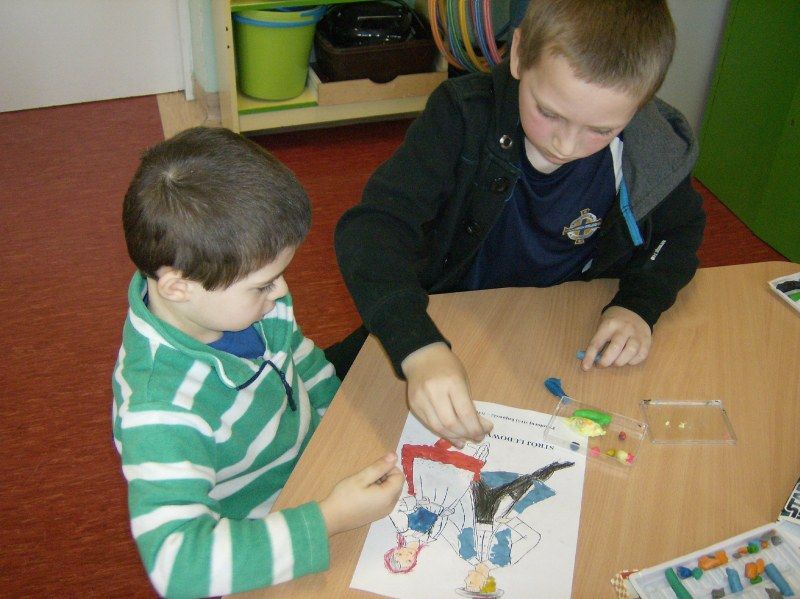 W SZKOLE UCZYMY SIĘ
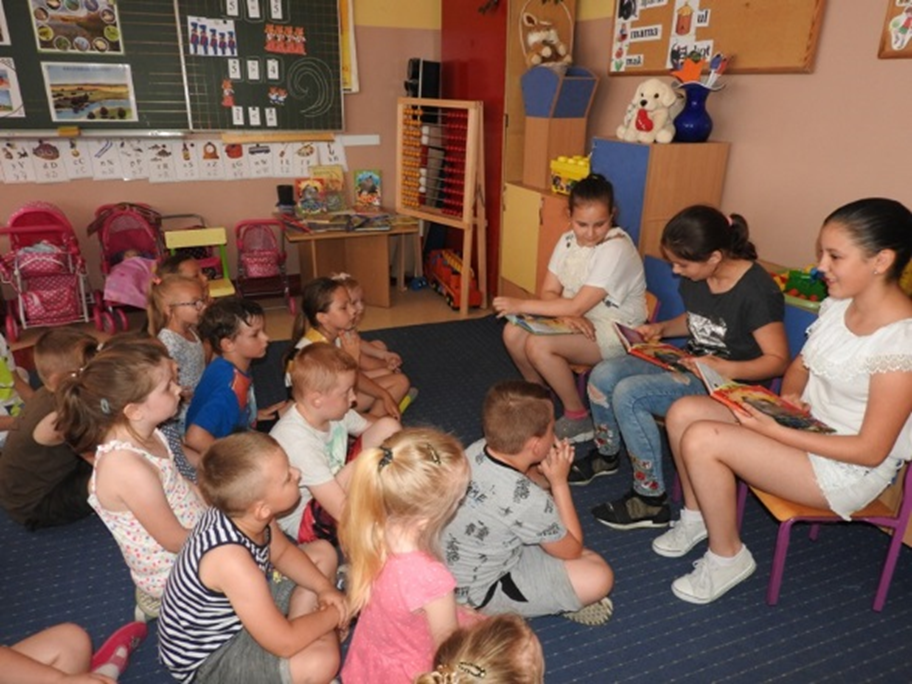 UCZYMY SIĘ W TERENIE – ZIELONA SZKOŁA
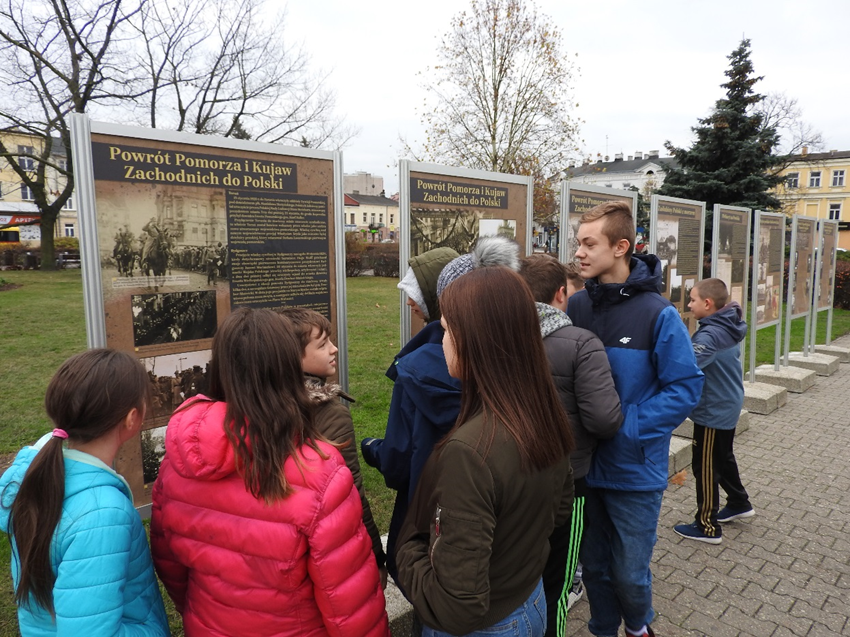 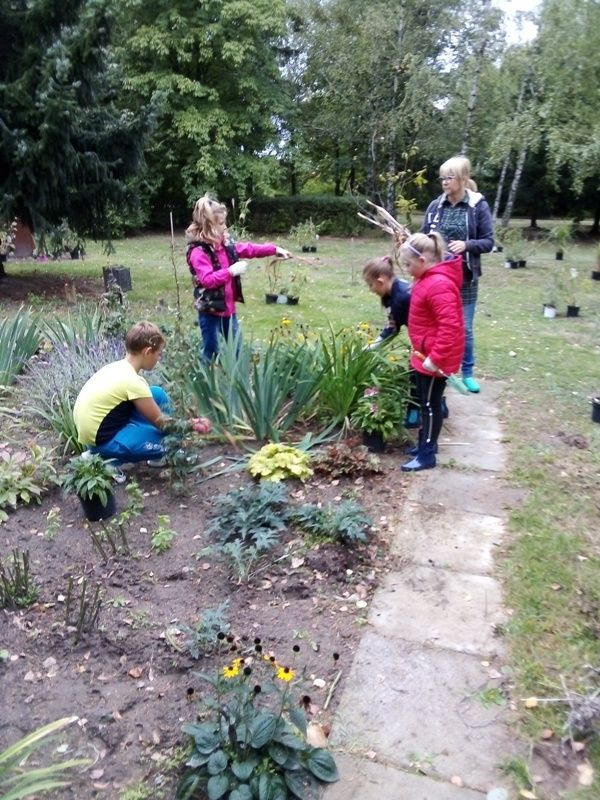 AKTYWNIE WYPOCZYWAMY
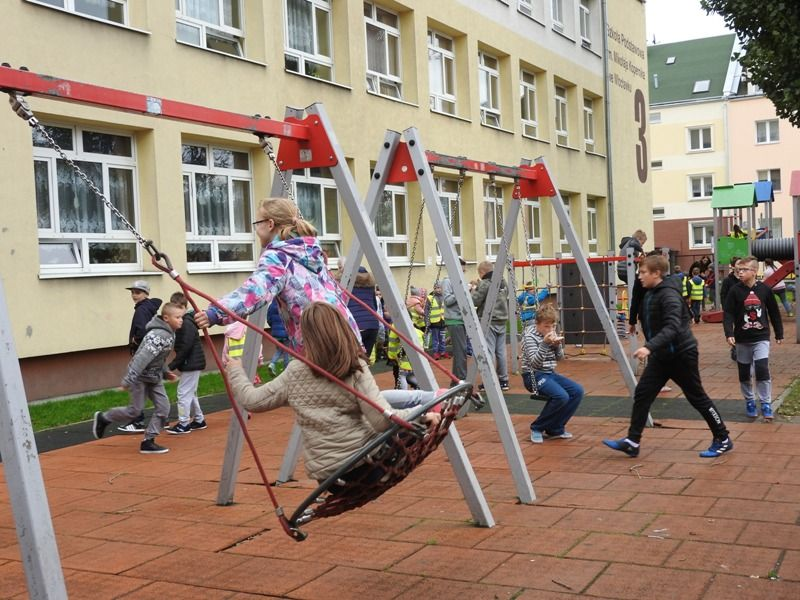 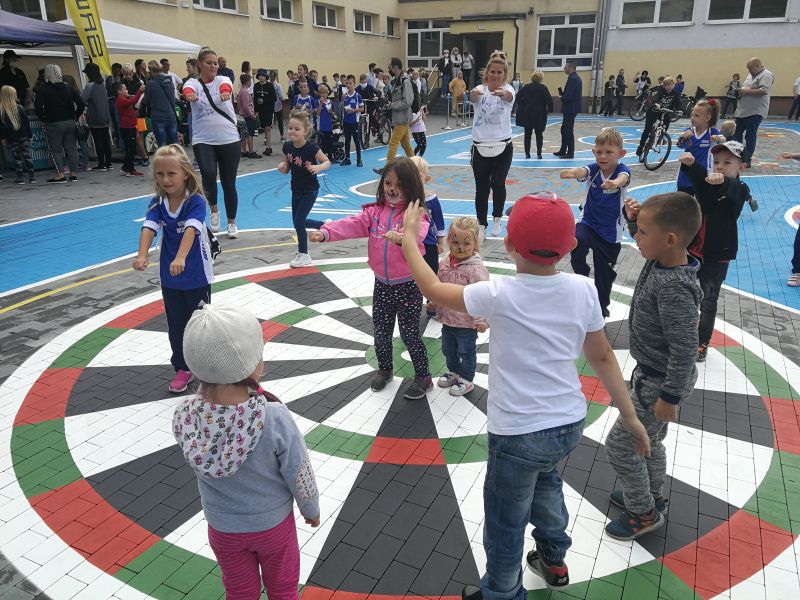 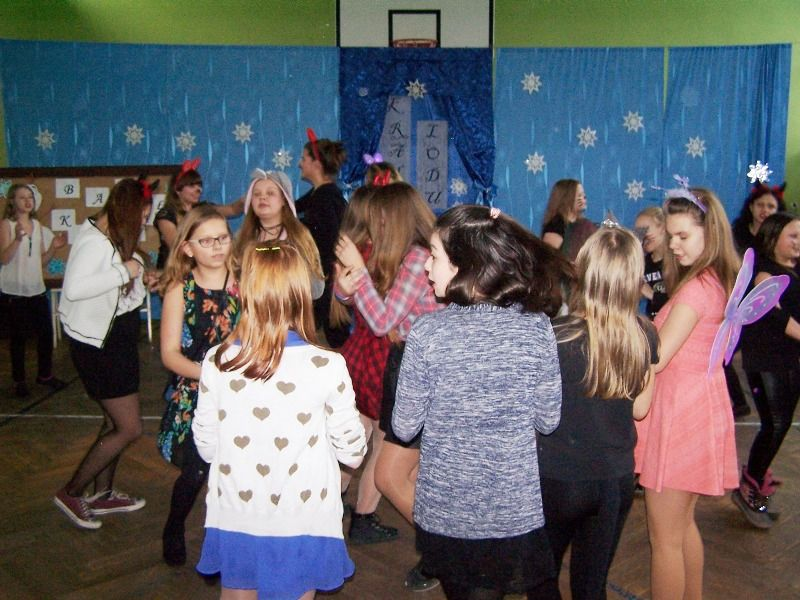 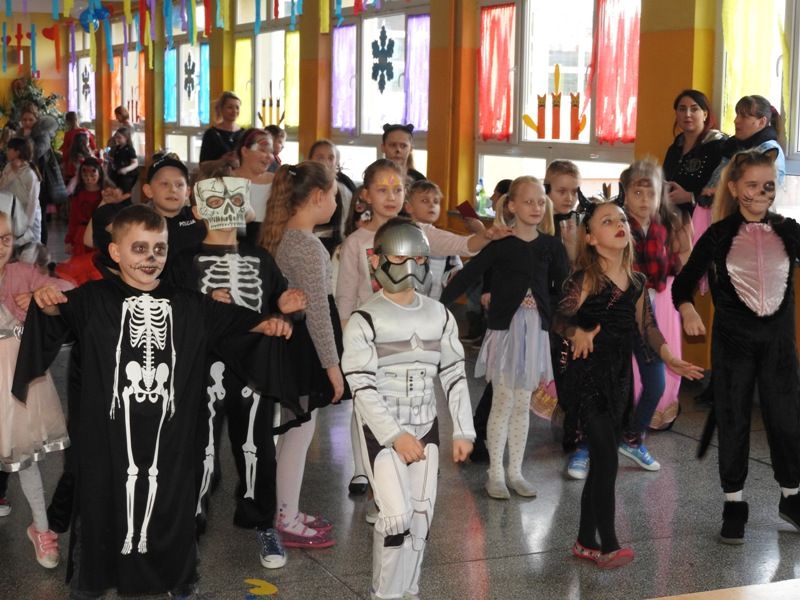 JEST TEŻ CZAS NA ZABAWĘ
Zajęcia dydaktyczno-wychowawcze i pozalekcyjne wspierające indywidualny rozwój ucznia.
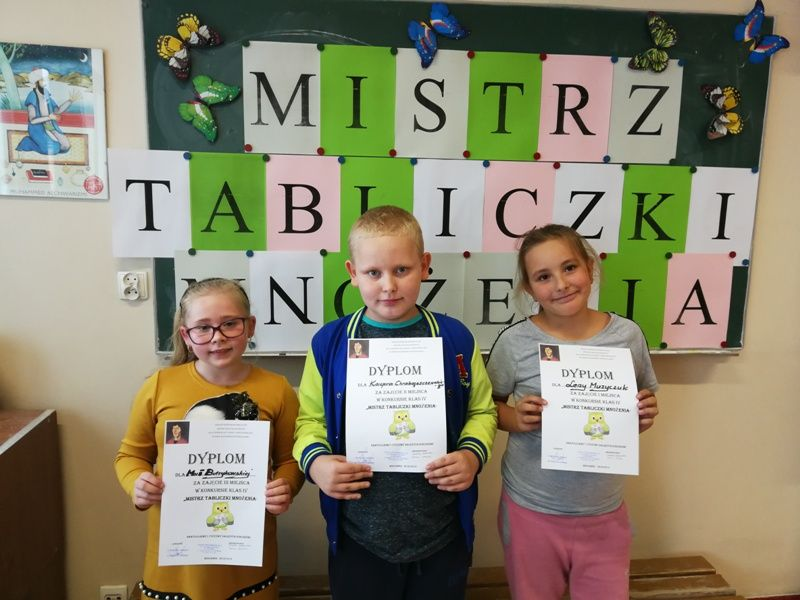 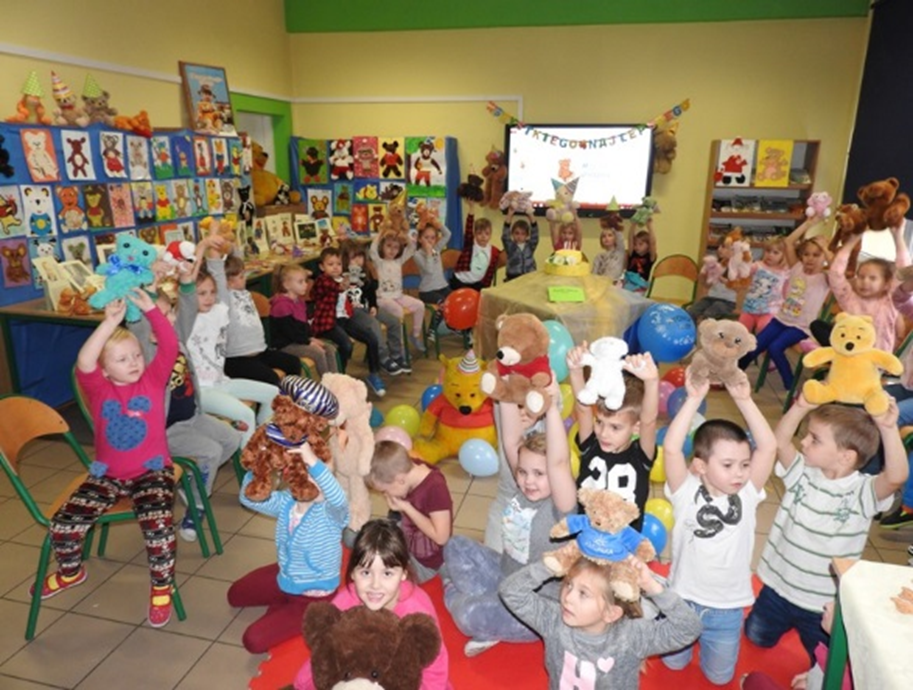 Kształcimy nawyki higienicznego                 i zdrowego trybu życia.
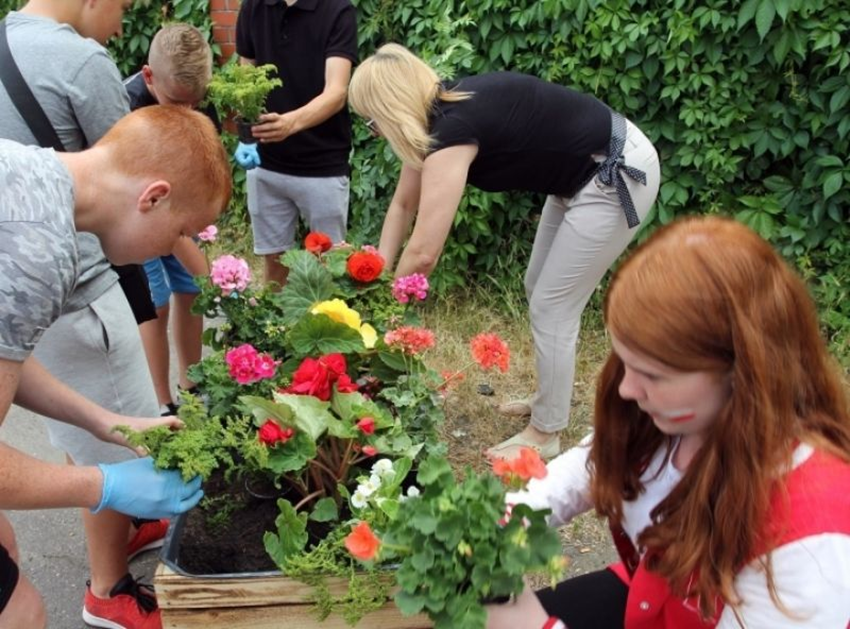 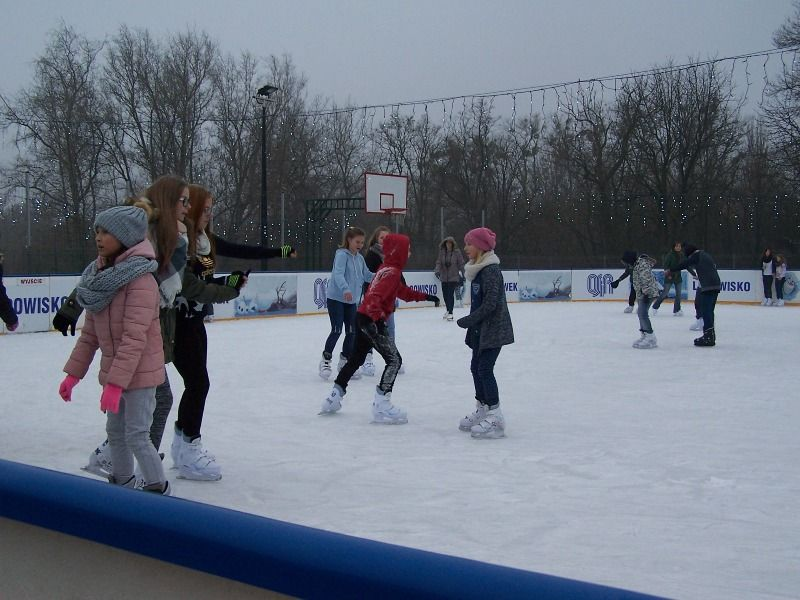 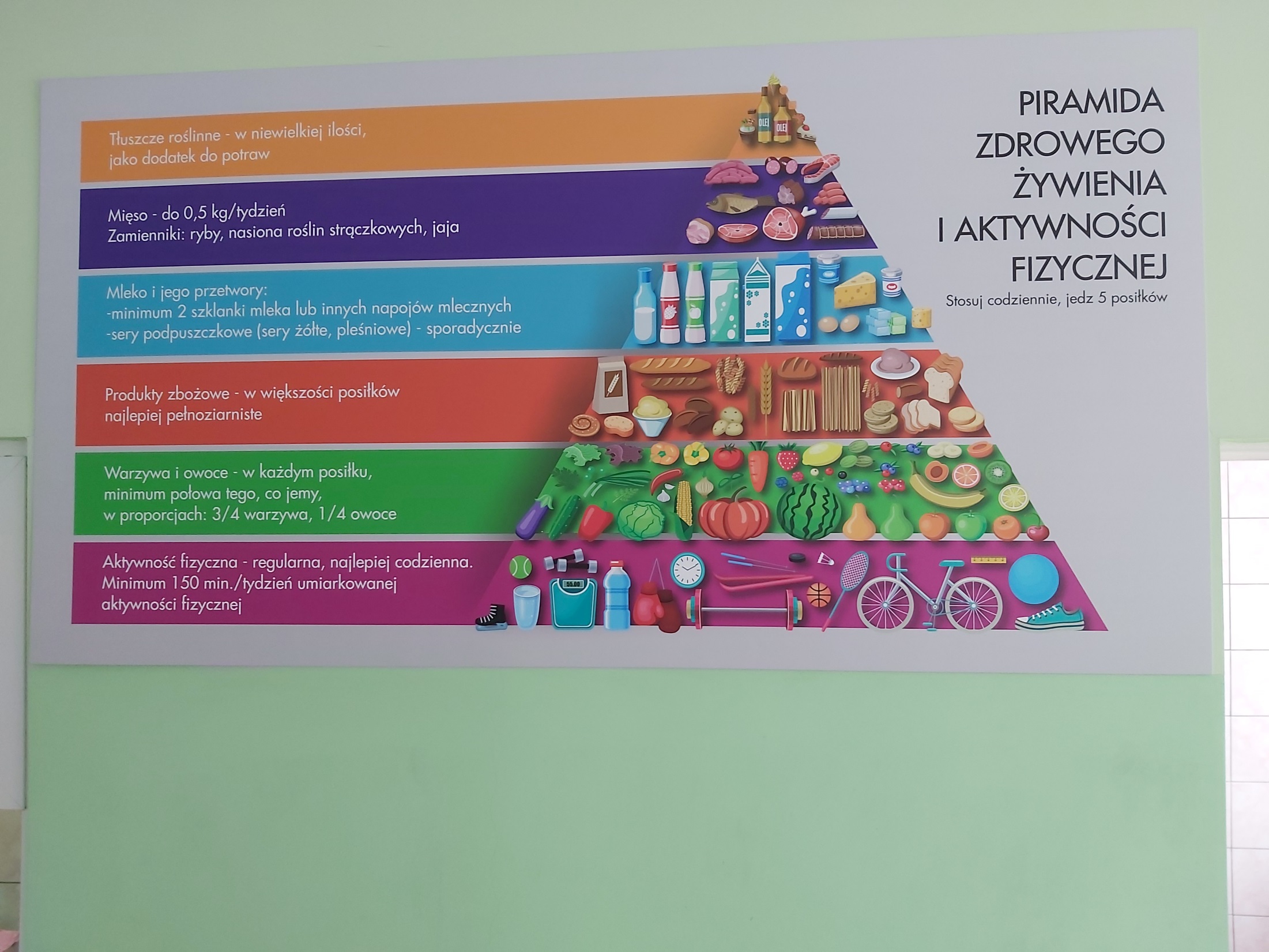 Tworzymy własne tradycje.Pielęgnujemy tradycje własnego środowiska, regionu i kraju. Poznajemy nowe miejsca.
JESIENNE IMPREZY ŚRODOWISKOWE
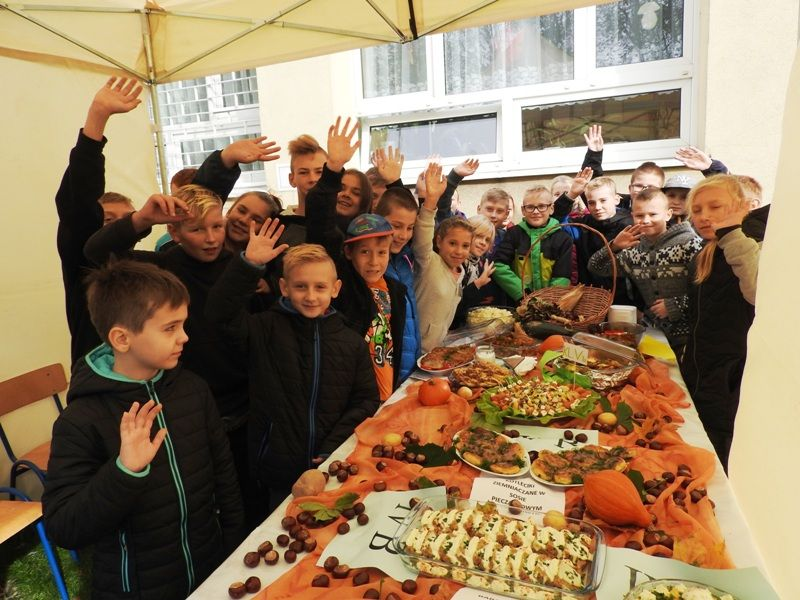 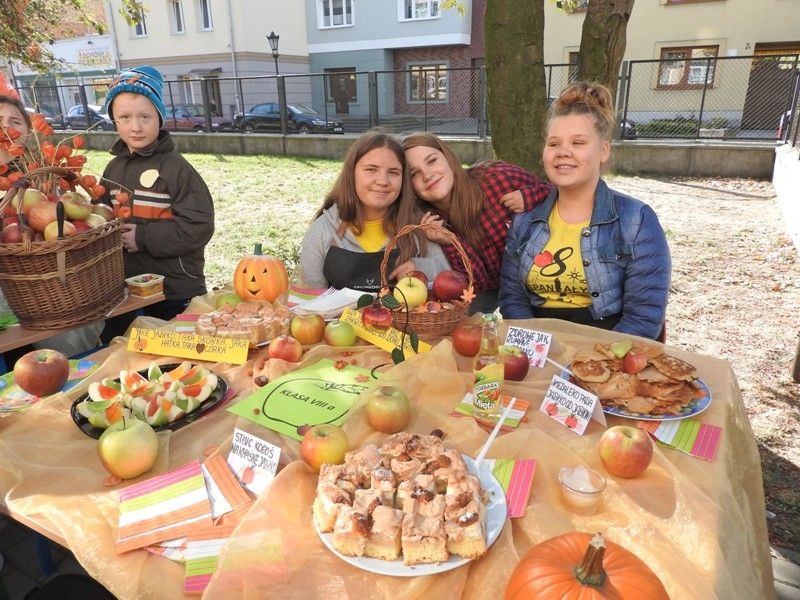 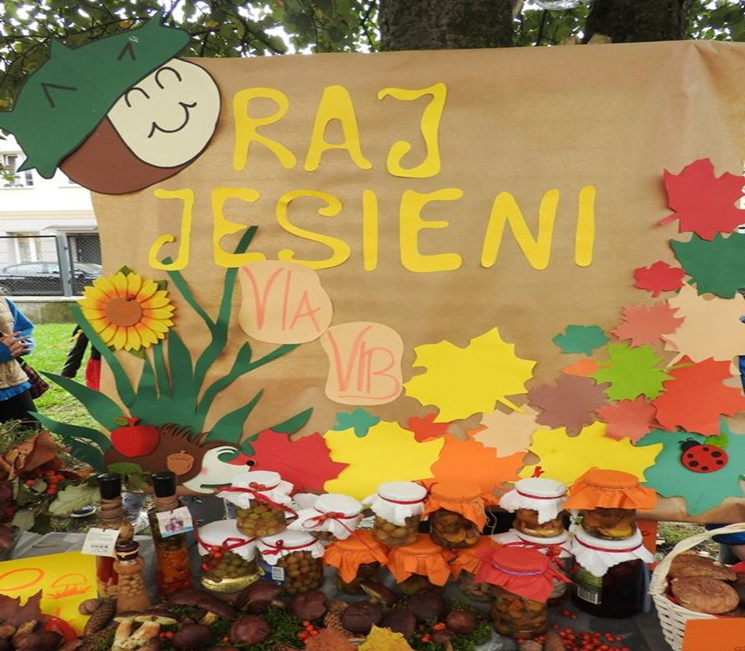 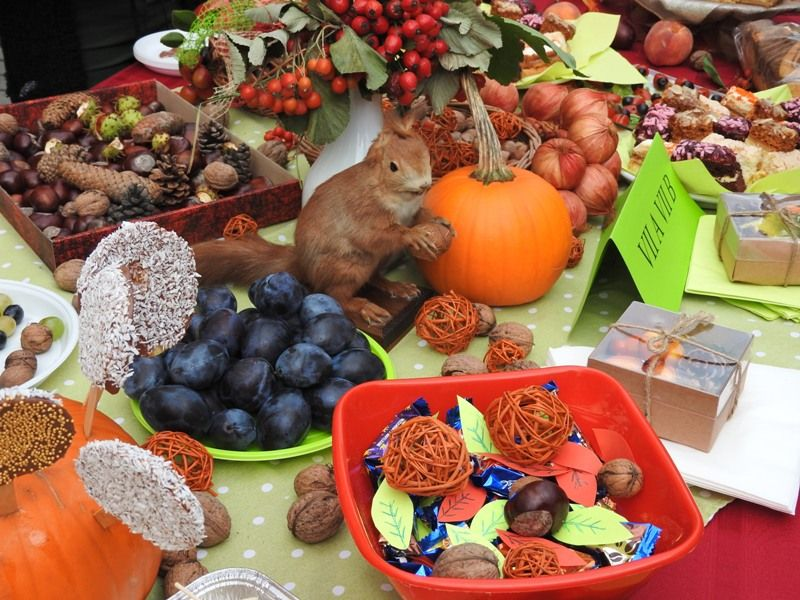 Jesteśmy uczniami –Ślubowanie klas I
MAMY SWÓJ SAMORZĄD
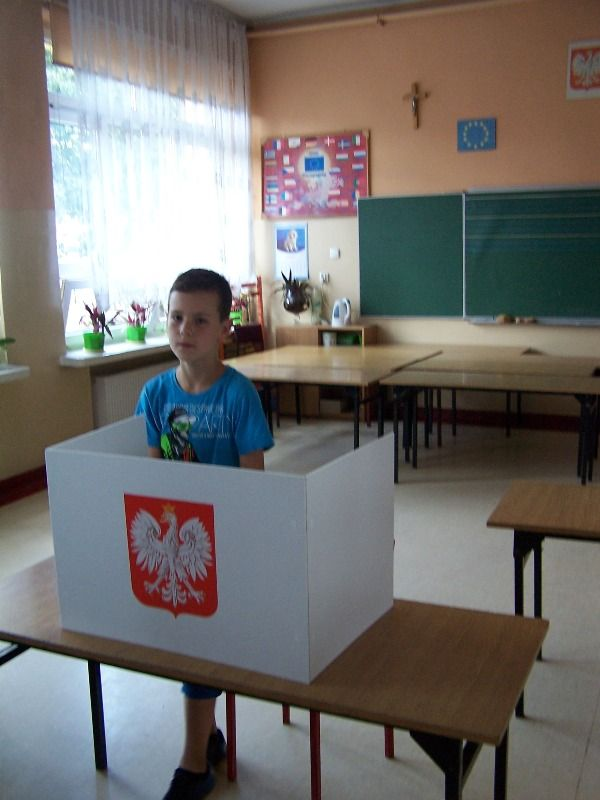 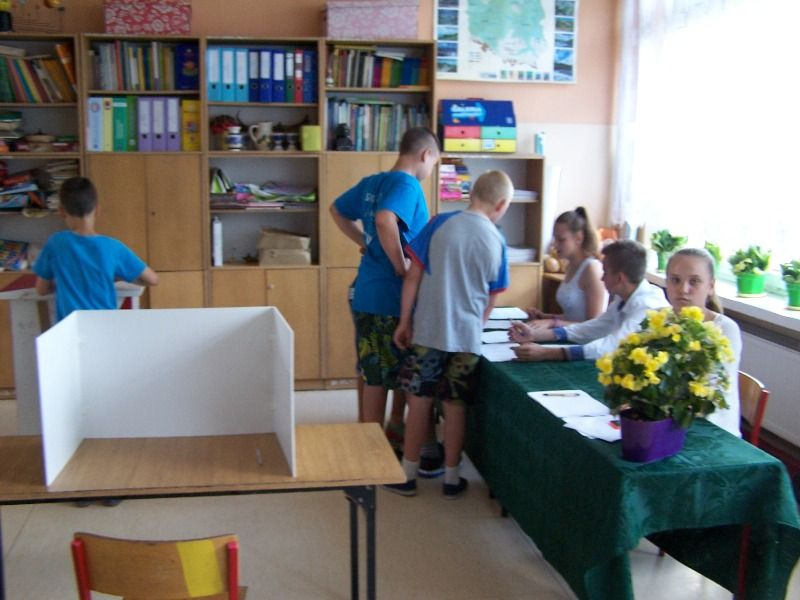 PIELĘGNUJEMY TRADYCJE
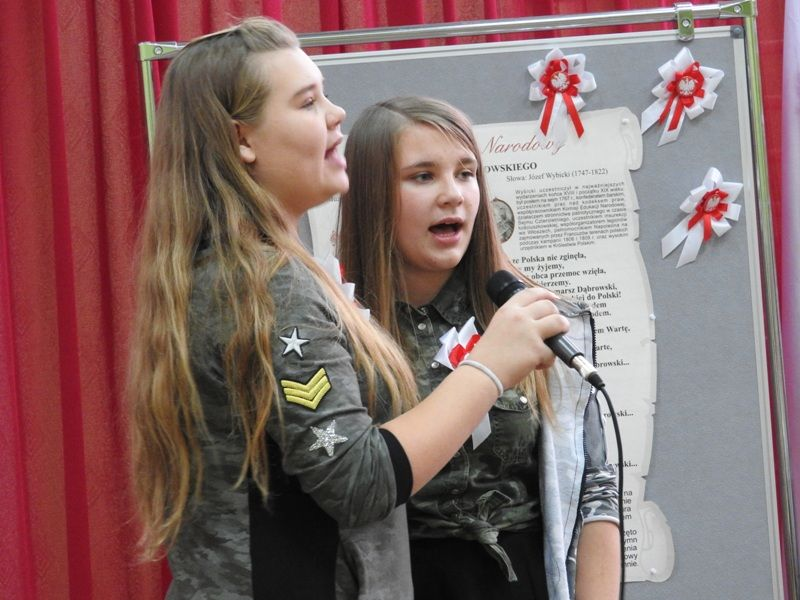 W SZKOLNEJ STOŁÓWCE DOMOWE OBIADY Z NASZEJ KUCHNI
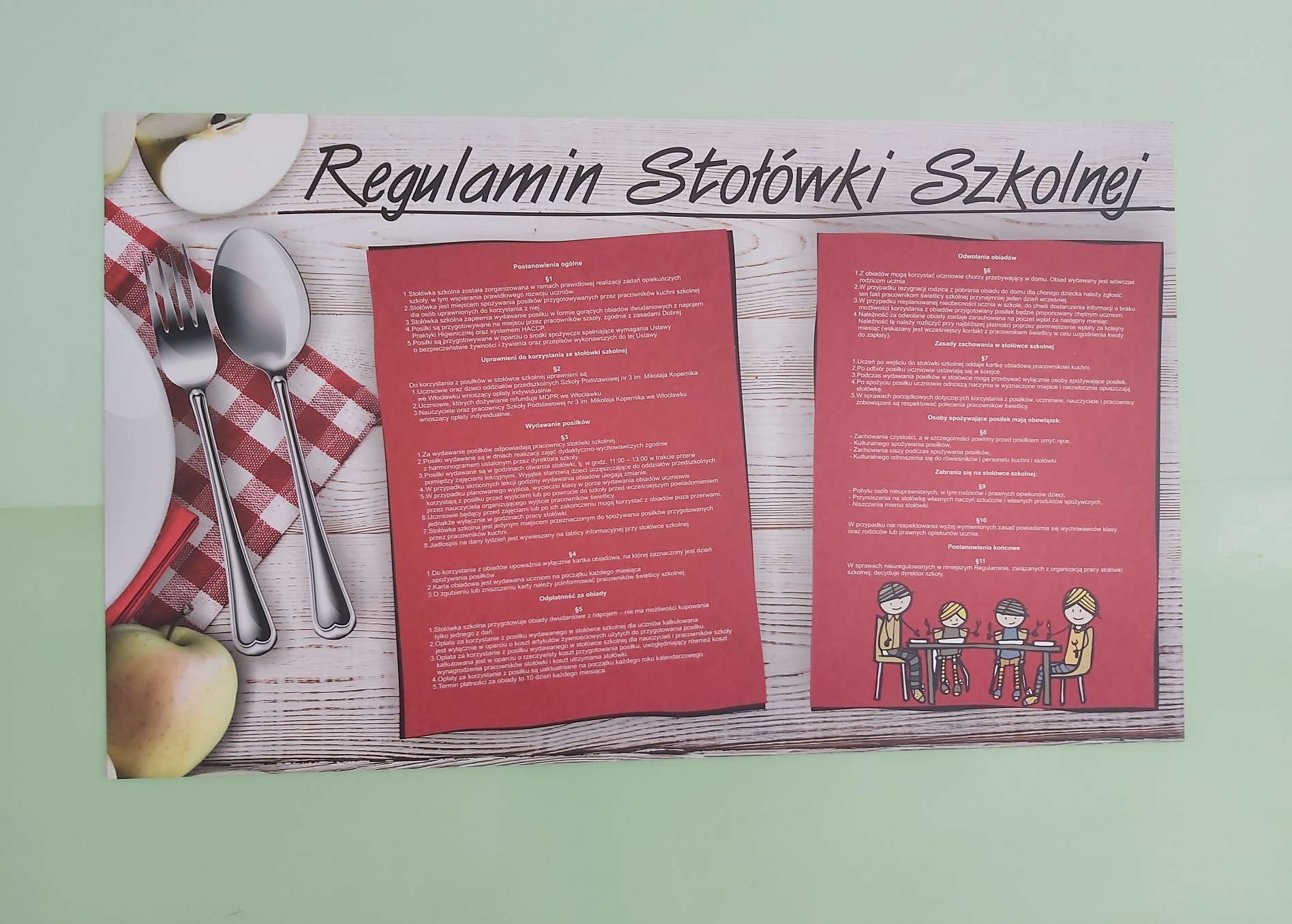 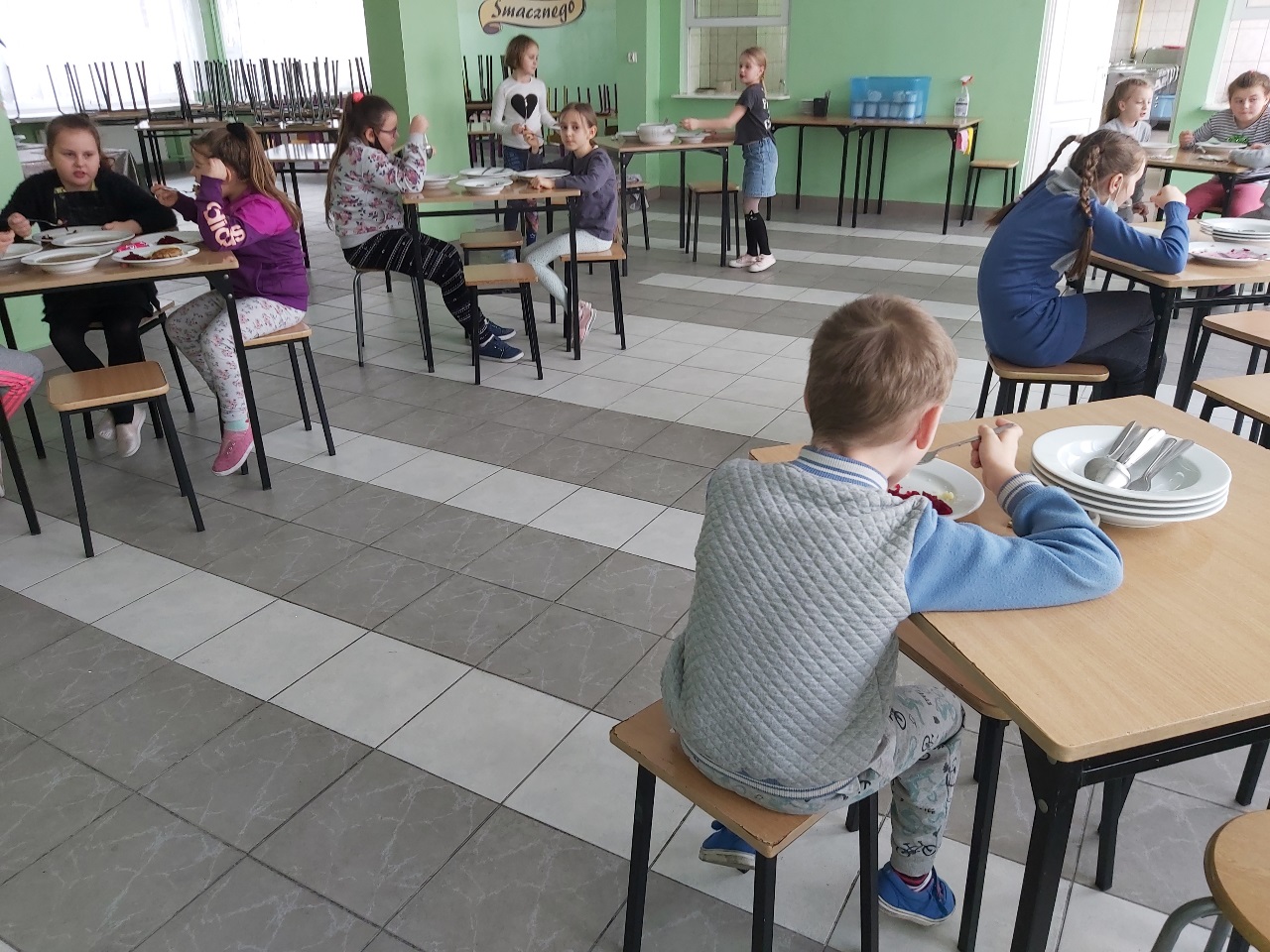 NASZA SZKOŁA CIĄGLE SIĘ ROZWIJA.
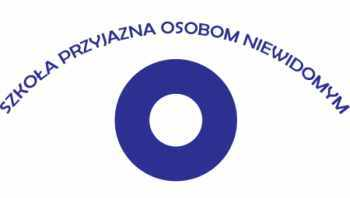 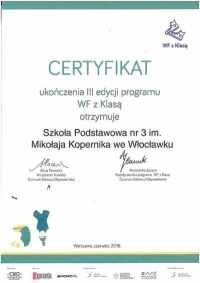 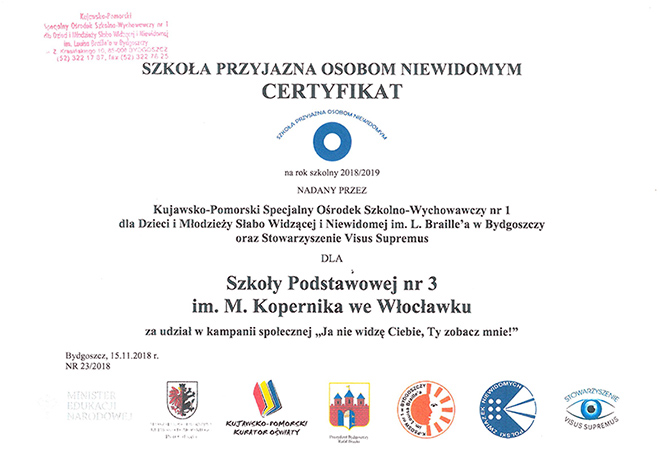 Więcej informacji z życia szkoły 
na stronie internetowej:
http://www.sp3wloclawek.pl/
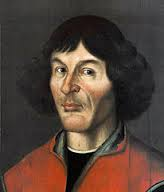 ZAPRASZAMY!